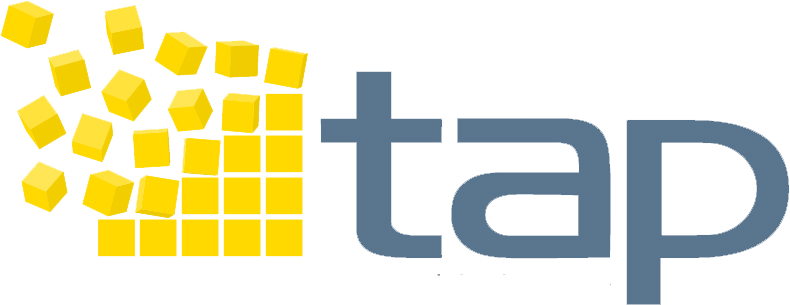 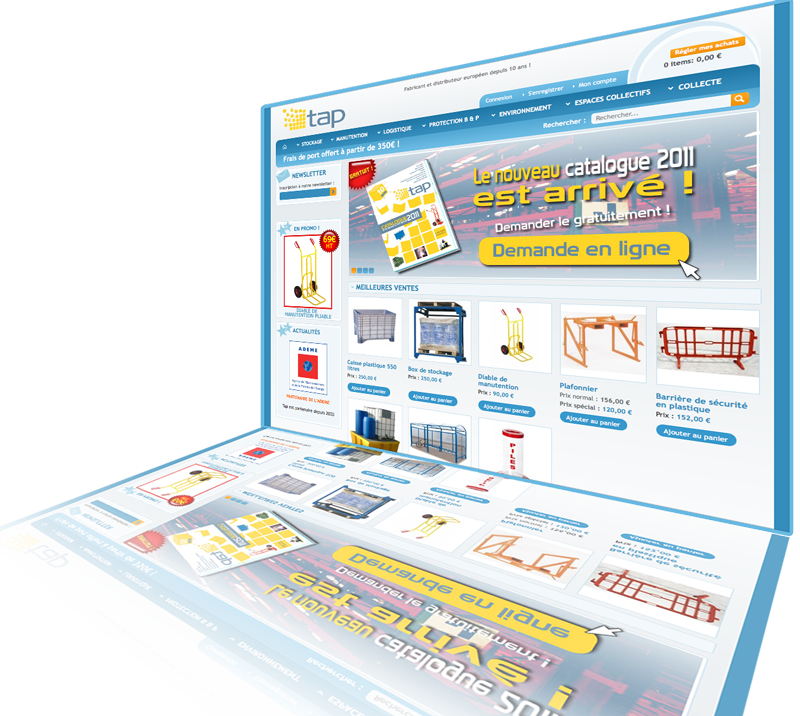 E-procurement
Approvisionnement sur www.tap-france.com
E-procurement
Le e-procurement est un mode d'approvisionnement basé sur le commerce électronique interentreprises. Le traitement des commandes entre les clients et leurs fournisseurs est automatisé, simplifiant ainsi la gestion des achats hors production. 

Un outil d’e-procurement est une application web, simple d'emploi, qui permet à ses utilisateurs de sélectionner sur le catalogue virtuel les produits dont ils ont besoin et de les commander.

Ce système permet également de gérer les flux d’autorisation interne (workflow).
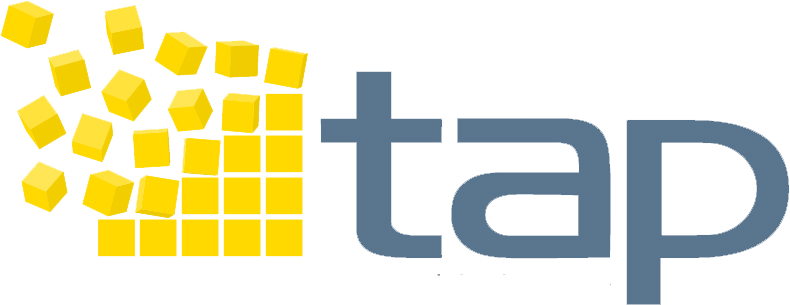 2
16/03/2011
Approvisionnement sur www.tap-france.com
Identification sécurisée par login et mot de passe
Commande en ligne avec tarif négocié
Processus d’enregistrement de la commande immédiat
Confirmation et état d’avancement disponibles sur votre compte pro et par email
Mise à disposition des documents commerciaux en ligne
Mémorisation des paniers d’achats
UN PROCESSUS D’APPROVISIONNEMENT 
SIMPLE, SECURISE ET INTUITIF !
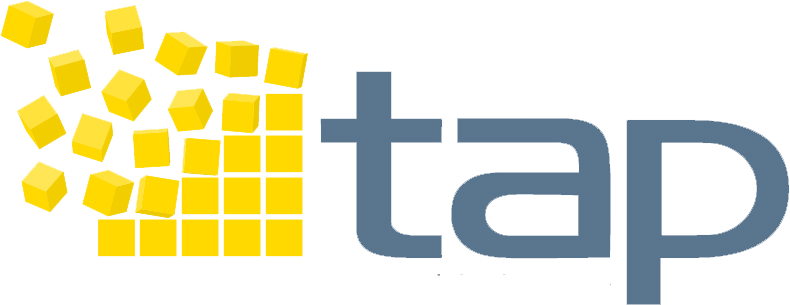 3
16/03/2011
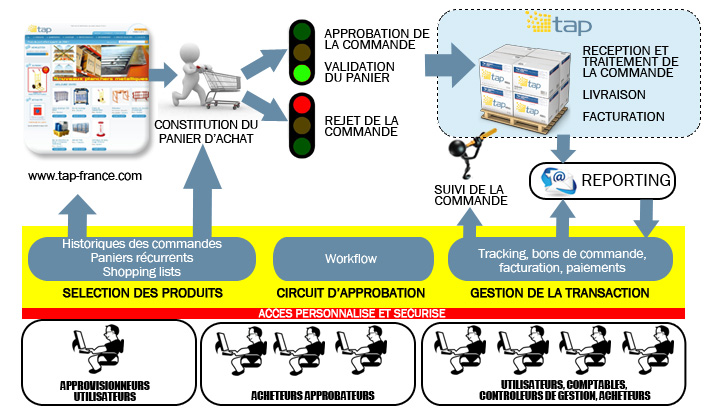 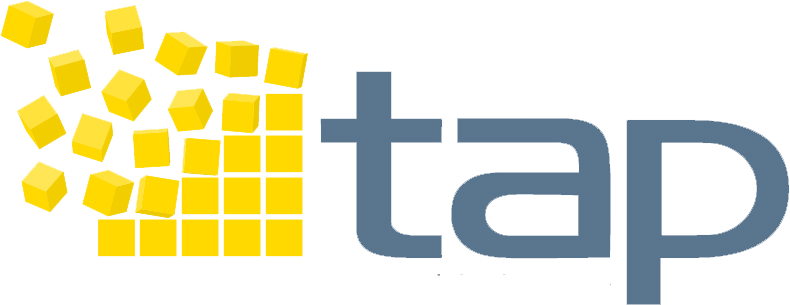 4
16/03/2011
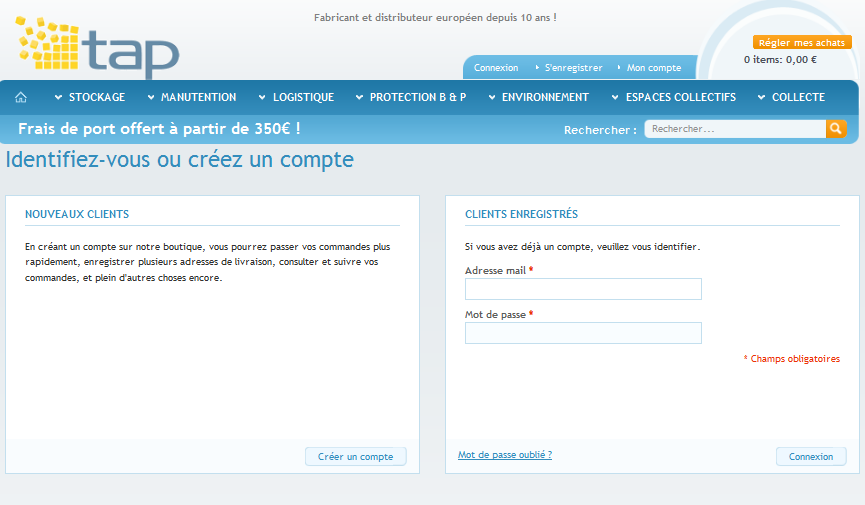 1 - IDENTIFICATION
Accès au compte pro sécurisé
par login et mot de passe
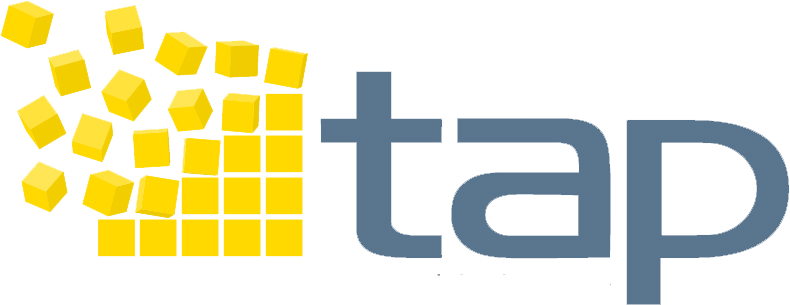 5
16/03/2011
2 - COMMANDE
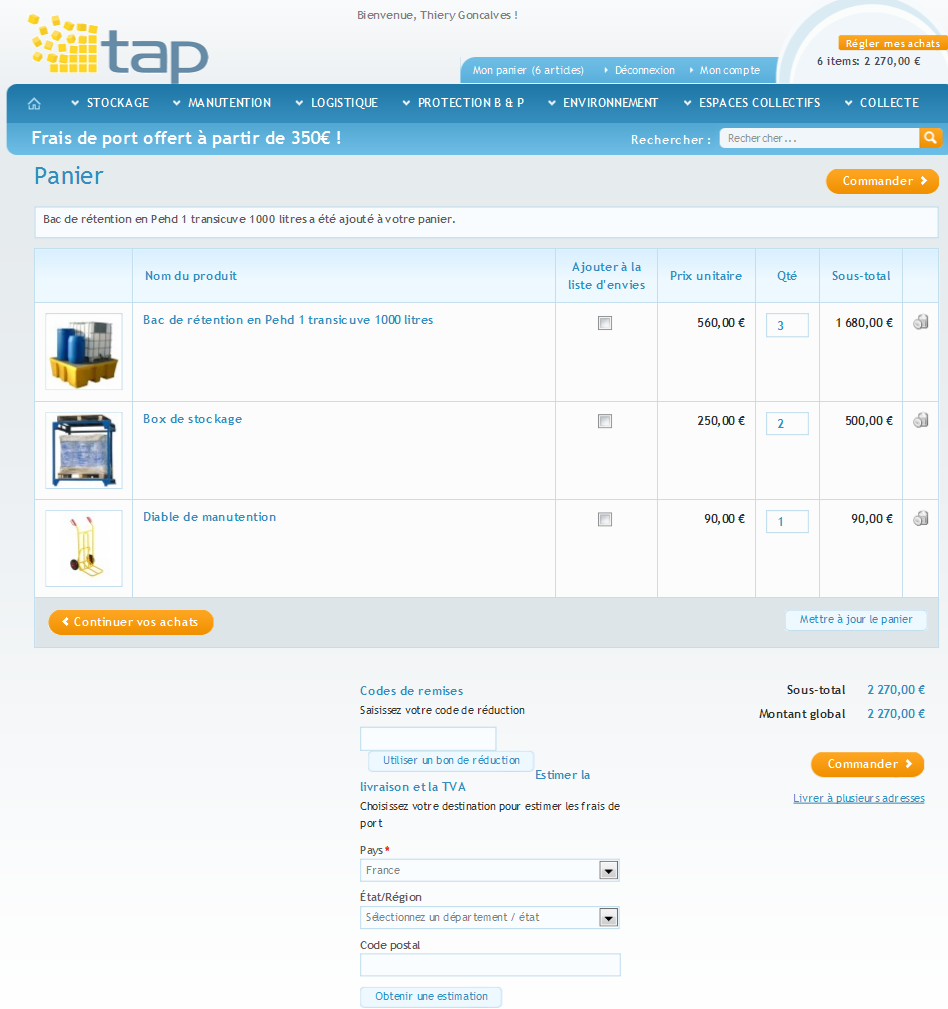 Constitution du panier d’achats

 Création de catalogues personnalisés

 Mémorisation du panier

 Création d’une nouvelle commande à partir d’une ancienne
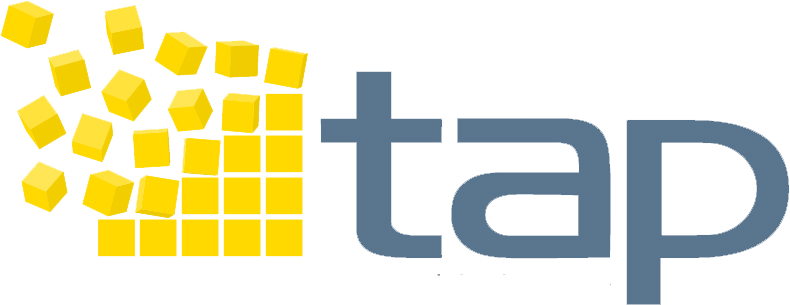 6
16/03/2011
3 - RECAPITULATIF
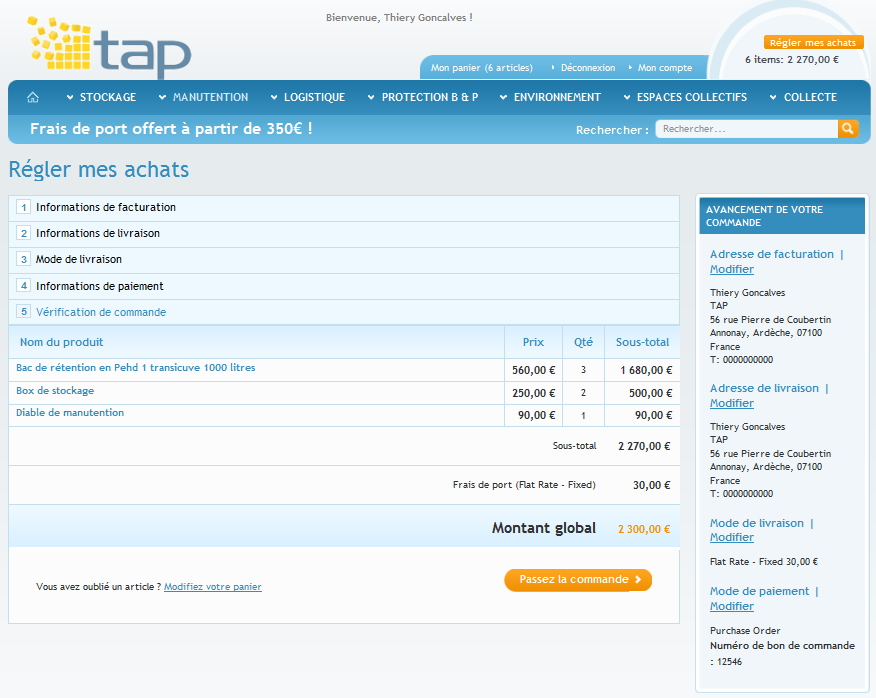 Choix du mode de paiement

 Choix du mode de livraison

 Validation de la commande 
en interne

 Prise en charge automatique 
de la commande

 Information par email de
l’état d’avancement de la commande
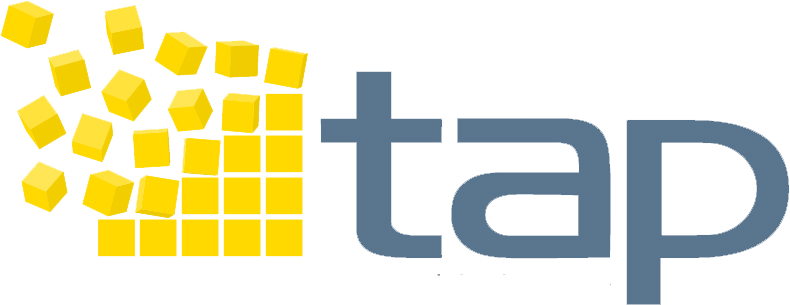 16/03/2011
7
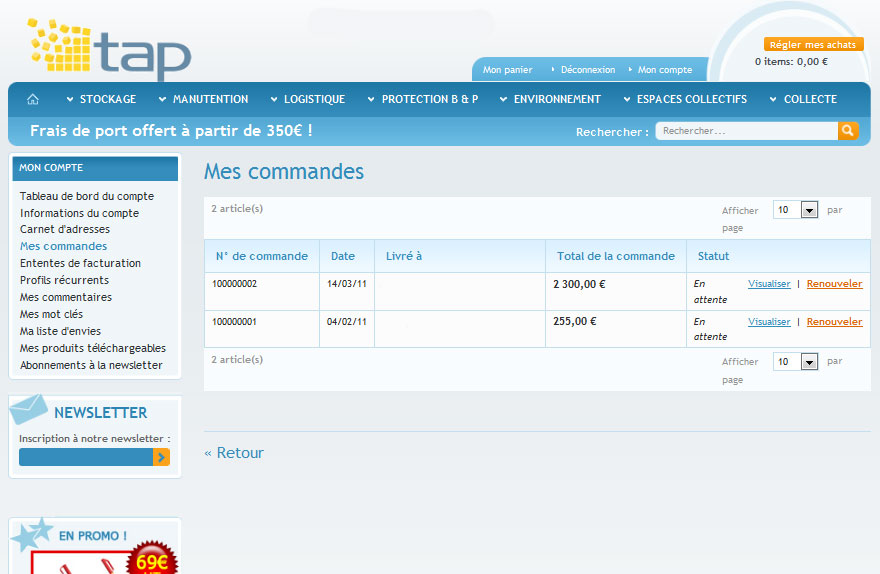 4 - COMPTE  PRO
Historiques et statut des commandes
 Gestion du compte
 Carnets d’adresses
 Catalogues
 Documents administratifs
    etc.
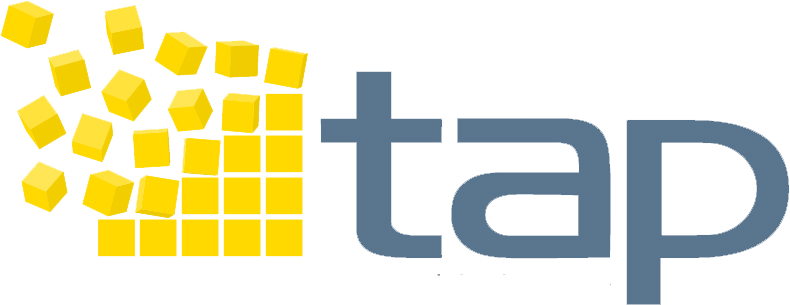 16/03/2011
8
DE NOMBREUX AVANTAGES
Allègement des coûts administratifs
Raccourcissement des cycles d'achats et d'exécution des commandes 
Amélioration des pratiques de gestion des stocks 
Renforcement du contrôle des achats grâce à une automatisation des processus
Gestion stratégique des achats
Mise à disposition des documents  
Gestion des catalogues personnalisés
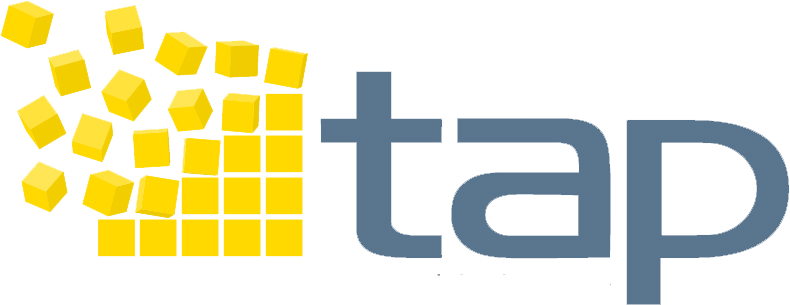 16/03/2011
9
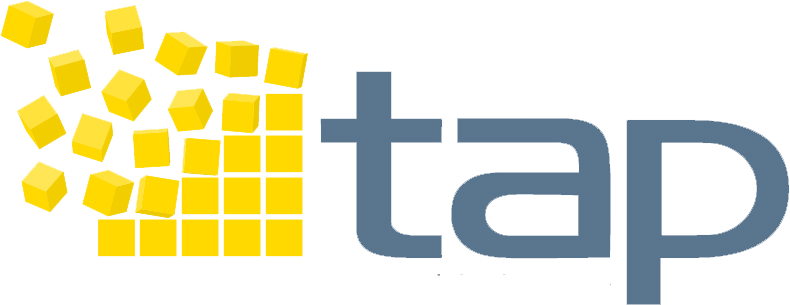 Pour plus d’infos, conctactez  nous
01 30 56 63 88
contact@tap-france.com
www.tap-france.com
TAP AGENCE NORD
ZA Sainte Apolline
78370 PLAISIR
TEL : 01 30 56 63 88
FAX : 01 30 56 63 87
TAP AGENCE SUD
AVENUE MARC SEGUIN
26240 SAINT VALLIER
TEL : 04 69 65 65 20
FAX : 04 75 03 53 18